Chemical Energy Storage“Super Plant” Storage
KAMALAKUMAR Arruran
Levi Topaz
Omar al saedyyn
Royee Bustan
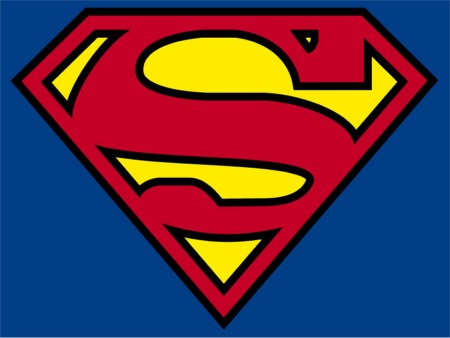 What is “Super Plant”?
“Super Plant” generates  glucose more than it needs for its respiration.
How and Why ?
Grown in the sea
Genetically engineered Algae
Black Algae
Enzymes that makes photosynthesis run faster
If  the temperature will get too high the super plant will stop the photosynthesis by closing the stoma
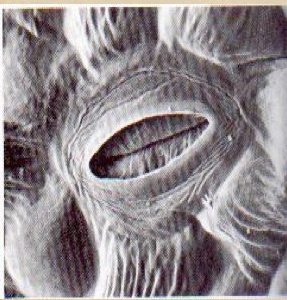 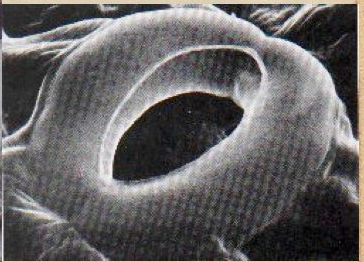 Open stoma
Closed stoma
Profit gained by Super Plant
Energy storage in the form of glucose
Oxygen (O2)
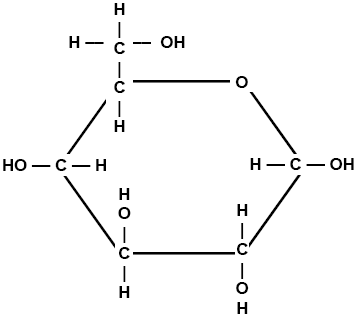 Glucose molecule
Growing Super plants on sea surface
Photosynthesis by super plants
Producing large amounts of glucose
Harvesting  the super plants and storing it  for later use as an energy source
Growing new super plant (Algae)
But how can we produce energy out of a glucose?!
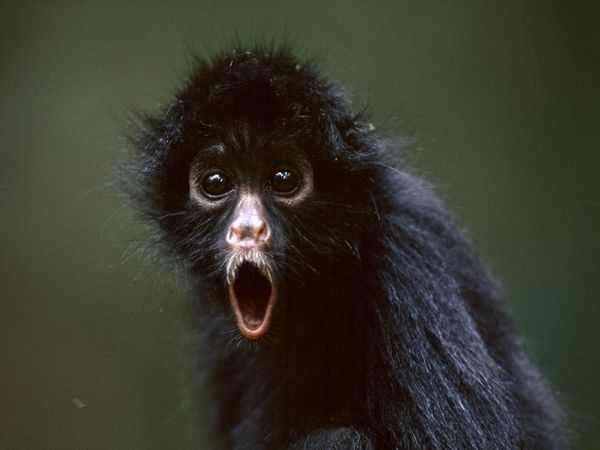 How do we produce energy from glucose?
Researchers at the research center of Paul Pascal developed a mechanism that generates electricity from glucose and oxygen.
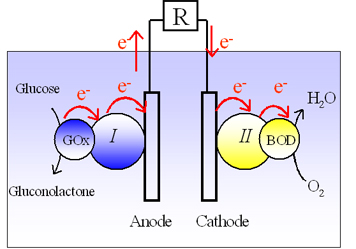 The profit of the machine
The research discovered that the machine generates 9 W per cm2 when implanted in a cactus. 
The super plant produce more glucose than a cactus.
We use a bigger machine together with large amounts of glucose and oxygen
in order to produce more 
electricity .
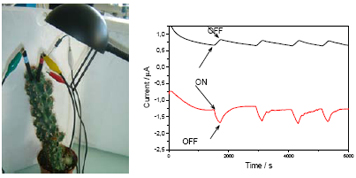 Conclusions:
Growing super plants
Producing glucose
Storing glucose
Making electricity out of the glucose
Questions?
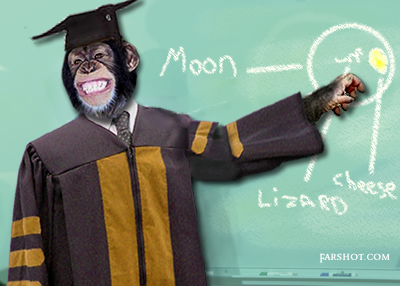 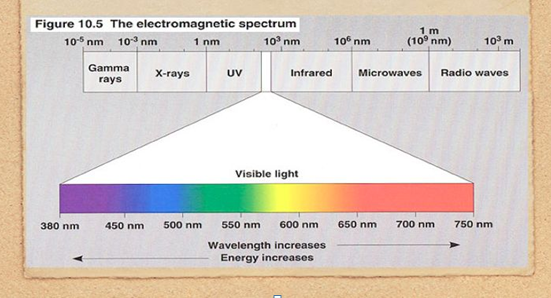 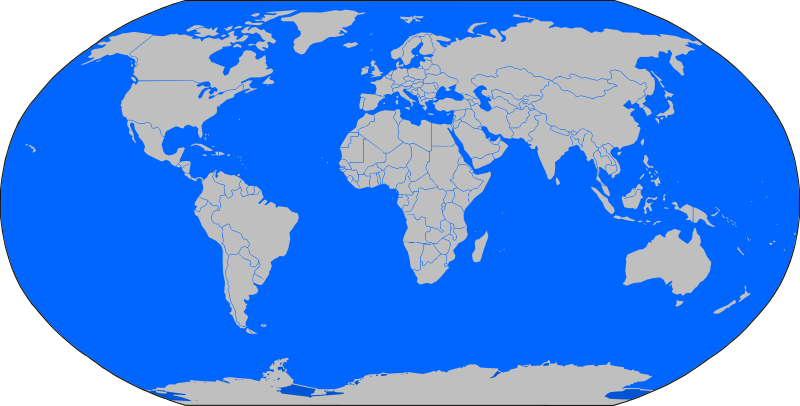 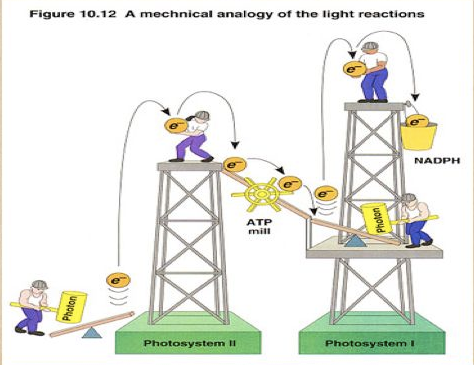 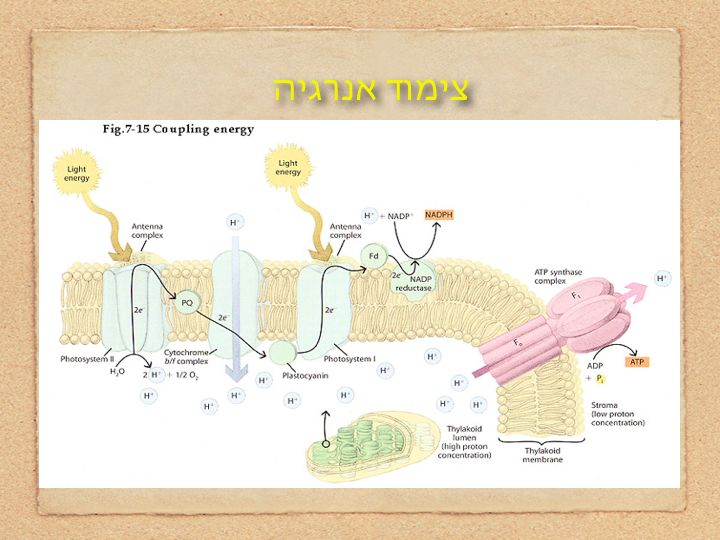 We use acid as a source
hydrogen